5th	Grade Math
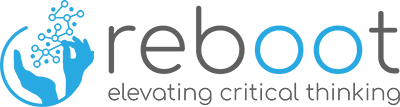 Objectives
The students will be able to identify the type of bias or other fallacy in a math example by using critical thinking skills.
The students will be able to explain why this example is biased or contains a fallacy.
1
5th Grade Math
The 5 Types of Fallacies
Correlation
is not causation
Bias
Random chance
Lack of control group
Experimenter bias
Confirmation bias
5th Grade Math
2
Type of Fallacy
Definition
Example
Experimenter bias
A pie that is cut into 8ths is shown with 3 pieces cut out of it.
A question is given. What is 1 minus 3/8ths?
Results from an experiment may be incorrect because information may have been given to participants which may have influenced their decisions
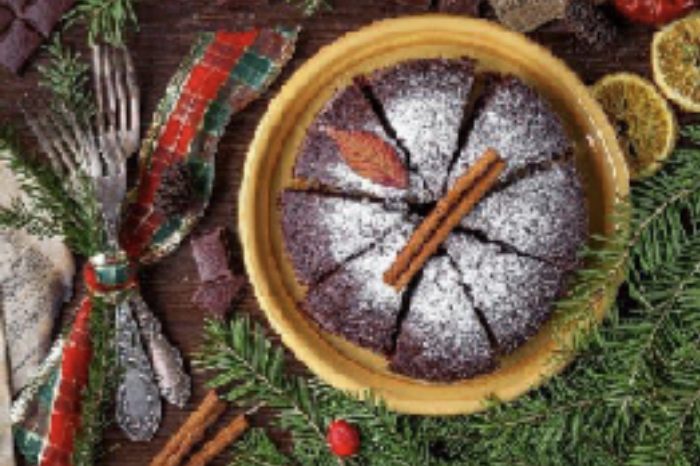 5th Grade Math
3
Type of Fallacy
Definition
Example
Confirmation bias
Accepting something as true because you want it to support your ideas
Your number for a raffle is number 16. Out of 24 numbers, you know yours will be picked even though the probability shows that you have a 1/24 chance to win.
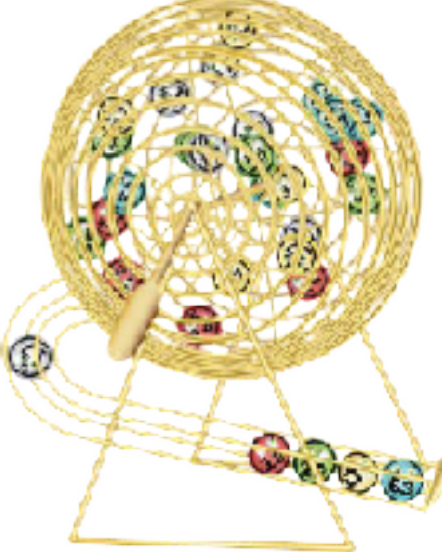 5th Grade Math
4
Definition
Example
Three different-sized containers are used. Each container is filled with ice and then water to the brim without spilling.The student wants to find out if the water spills over the side of the container when the ice melts.
The volume for each shaped container is shown.
An experiment or researched study does not include a group being experimented on in which to compare.
Type of Fallacy
Lack of control group
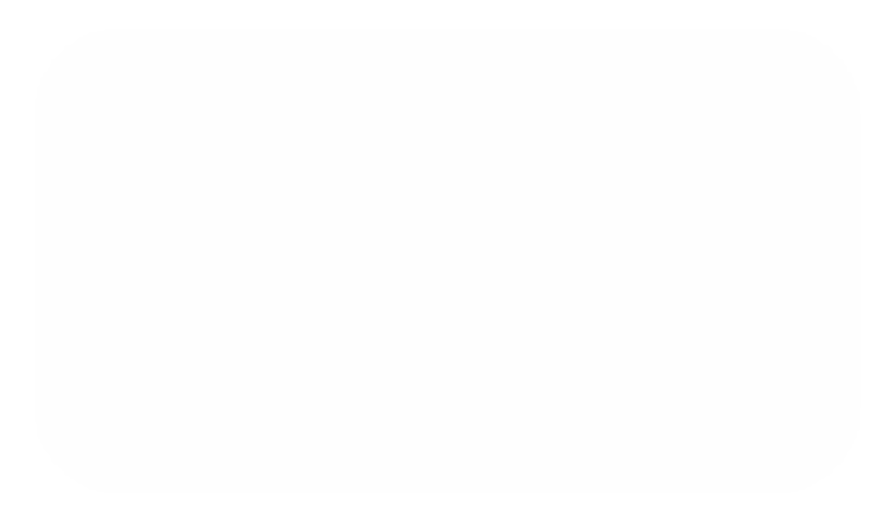 *cube (3x3x3) = 27 inches 3
*prism (base = 4 height = 2 inches) = 8 inches
*rectangular solid (l x w x h) = 6 x 2 x 4 = 48 inches
5th Grade Math
5
Definition
Example
A way in which luck or chance occurred for an event to happen with no strategy being involved.
It rained on the fourth day, eighth day, 16th day and 32nd day. The other days did not have any rain.
What is the pattern?
Type of Fallacy
Random Chance
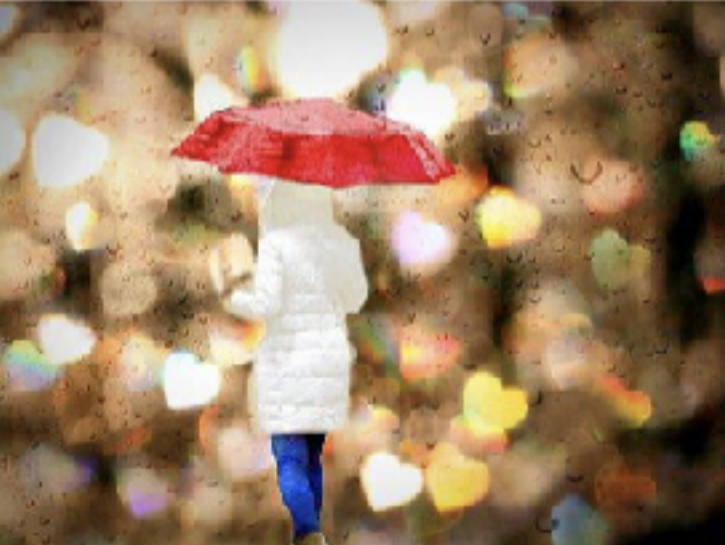 5th Grade Math
6
Type of Fallacy
Definition
Example
Correlation is not causation
Two or more things are related, but one does not cause the other.
Two lines are not perpendicular, so they must be parallel.
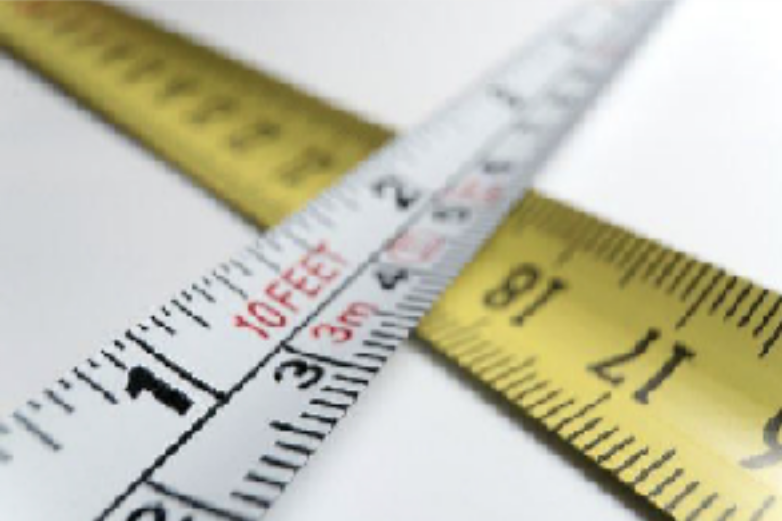 5th Grade Math
7
Create a word problem
Choose a fallacy type.Then write a math word problem using that fallacy type.The fallacy must be included in your word problem.
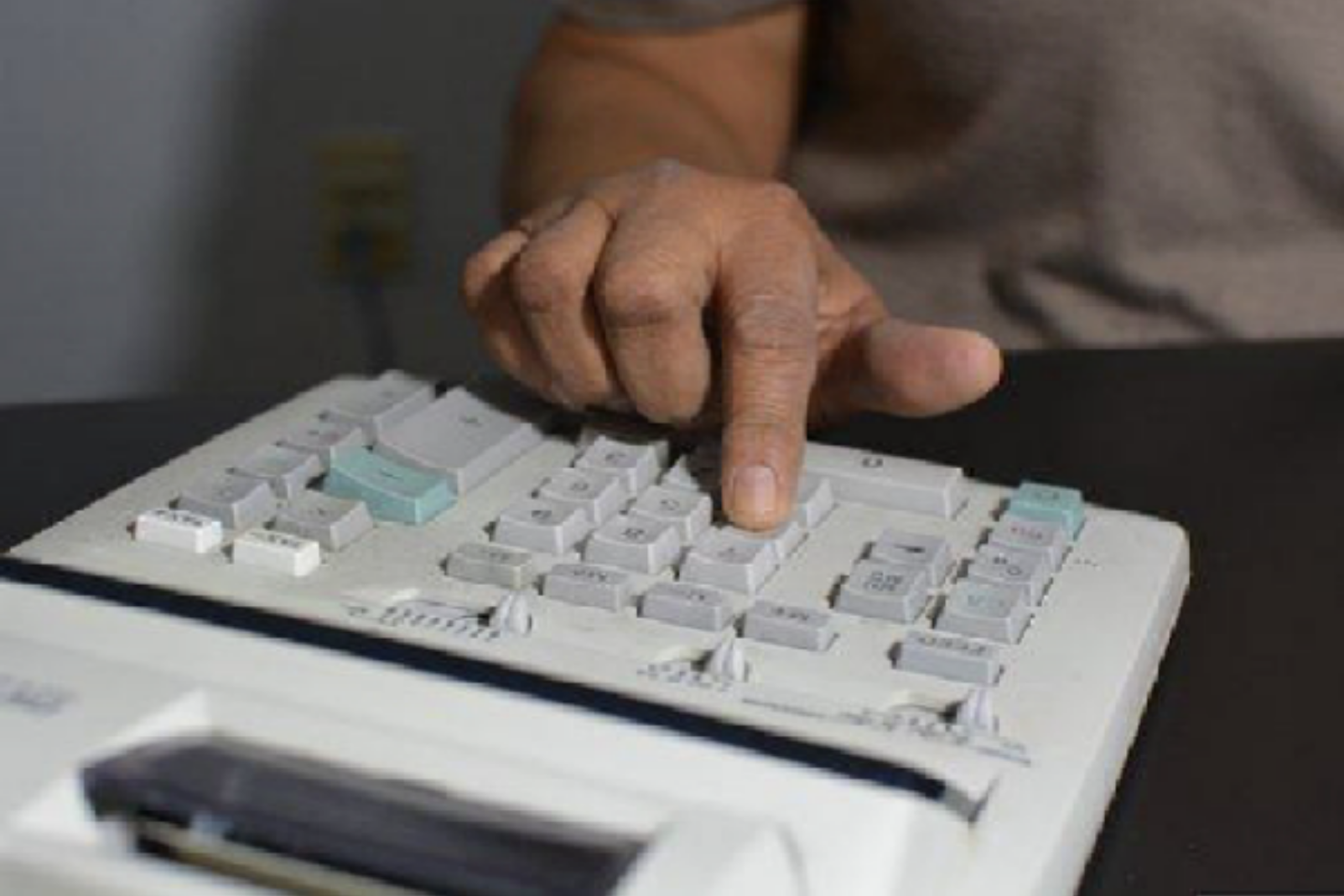 5th Grade Math
8
Review
The 5 Types of Fallacies
Correlation
is not causation
Bias
Random chance
Lack of control group
Experimenter bias
Confirmation bias
5th Grade Math
9
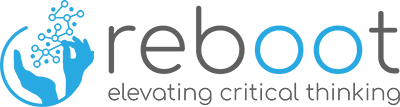